第二章　一元二次方程
用公式法求解一元二次方程
第2课时
WWW.PPT818.COM
知识点1　“Δ”与一元二次方程根的情况
1.一元二次方程2x2-3x+1=0的根的情况是(  A  )
A.有两个不相等的实数根
B.有两个相等的实数根
C.只有一个实数根
D.没有实数根
2.不解方程判别下列方程根的情况:
(  1  )4x2-x+3=7x;
(  2  )3(  x2+2  )=4x.
解:(  1  )原方程可化为4x2-8x+3=0,
∵Δ=64-4×4×3=64-48=16>0,
∴原方程有两个不相等的实数根.
(  2  )原方程可化为3x2-4x+6=0,
∵Δ=16-4×3×6=-56<0,
∴原方程没有实数根.
知识点2　一元二次方程根的判别式的应用
3.(  淮安中考  )若关于x的一元二次方程x2-2x-k+1=0有两个相等的实数根,则k的值是(  B  )
A.-1	B.0	C.1	D.2
4.(  河南中考  )下列一元二次方程中,有两个不相等实数根的是(  B  )
A.x2+6x+9=0	B.x2=x
C.x2+3=2x	D.(  x-1  )2+1=0
5.已知关于x的一元二次方程mx2-2(  3m-1  )x+9m=1有实数根,求实数m的取值范围.
6.(  包头中考  )已知关于x的一元二次方程x2+2x+m-2=0有两个实数根,m为正整数,且该方程的根都是整数,则符合条件的所有正整数m的和为(  B  )
A.6	B.5	C.4	D.3
7.(  通辽中考  )若关于x的一元二次方程(  k+1  )x2+2(  k+1  )x+k-2=0有实数根,则k的取值范围在数轴上表示正确的是(  A  )
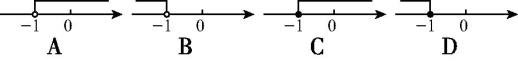 9.定义新运算:对于任意实数m,n都有m☆n=m2n+n,等式右边是常用的加法、减法、乘法及乘方运算.例如:-3☆2=(  -3  )2×2+2=20.根据以上知识解决问题:若2☆a的值小于0,请判断方程2x2-bx+a=0的根的情况.
解:∵2☆a的值小于0,
∴22a+a=5a<0,解得a<0.
在方程2x2-bx+a=0中,Δ=(  -b  )2-8a≥-8a>0,
∴方程2x2-bx+a=0有两个不相等的实数根.
10.已知m是实数.如果关于x的方程x2-2x-m=0没有实数根,那么关于x的一元二次方程mx2+(  2m+1  )x+m-1=0是否有实数根?说明理由.
解:关于x的一元二次方程mx2+(  2m+1  )x+m-1=0没有实数根.
理由:略.
11.已知关于x的一元二次方程mx2-(  m+2  )x+2=0.
(  1  )求证:不论m为何值,方程总有实数根;
(  2  )求m为何整数时,方程有两个不相等的正整数根?